Köra för att Lära™ – en övning som stimulerar
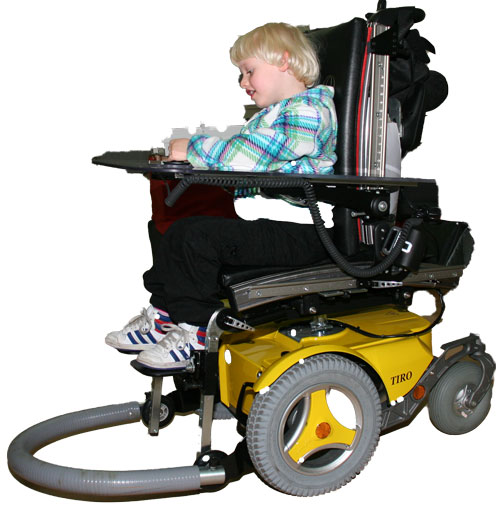 Lisbeth Nilsson
Dr med vet, arbetsterapeut och specialist
associerad till Lunds universitet och Norrbottens läns landsting
Metoden Köra för att Lära™
Lära sig att förstå sin kropp och sin omvärld
Lära sig att påverka, styra och kontrollera
En väg till att bli verktygsanvändare
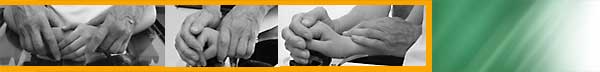 Köra för att Lära™
Metoden utvecklades med fokus på barn, unga och vuxna med svåra kognitiva funktionsnedsättningar
Nilsson, L. (1996). What can be achieved by training in powered wheelchair. A study of two multihandicapped preschool children. Magisteruppsats, Lunds universitet.

Köra för att Lära-projektet pågick 1993 – 2007
Projekt Barn-o ungdomshabilitering, Norrbotten 1993-2007
Projekt Luleå, tränings- och grundsärskola 1997 – 1999
Projekt Jokkmokk, dagsjukvård 1999 – 2001 
FoU-projekt, Jokkmokk, dagcenter, särskola 2003 – 2006
Nilsson, L. (2009). Köra för att Lära™. Att använda och utvärdera en ny arbetsmetod inom kommunens verksamhet för barn, unga och vuxna med utvecklingsstörning. FoU-Norrbotten, FoU-rapport nr 54:2009, Kommunförbundets hemsida: http://www.bd.komforb.se/4.4aba317a11cfe110083800016.html?query=(+%2Ba*)

Avhandling Lund 2007  
Nilsson, L. (2007). Driving to Learn. The process of growing consciousness of tool use – a grounded theory of de-plateauing. Dissertation, Lund University, Lund, Sweden.
Köra för att Lära™ - vad utvecklas?
Ansvar
Problemlösning
Exekutiva funktioner
Göra flera saker samtidigt 
Utforskande beteende
Uppmärksamhetsreglering
Alerthet
Vakenhet
Egna initiativ till aktivitet
Nervsystemets plasticitet
Motivation och känslor
Verktygs-användning
Motorik och varseblivning
Exekutiva funktioner
Upplevelse av kropp och själv
Självständig förflyttning
Minne
Samspel och kommunikation
TIRO – the learning tool
Ett verktyg för lärande
En övningselrullstol
Kan användas i olika verksamheter
INTE tänkt för personlig förskrivning
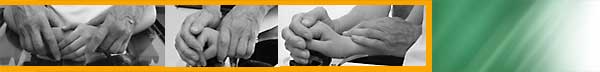 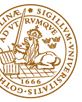 TIRO – lärverktyget
Utformningen är grundlagd i fynden från Köra för att Lära projektet
Tre prototyper testades kliniskt

Förutsägbara funktioner
Bra egenskaper för lärande
Stabilt aktivt sittande
En ‘en-för-alla’ sittenhet

Utvecklad i samarbete med Permobil AB, Sverige och Permobil Europa
Nilsson, L., & Eklund, M. (2006). Driving to Learn. 
Powered  wheelchair training for those with cognitive disabilities. 
International Journal of Therapy and Rehabilitation, 13(11), 517-527.
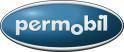 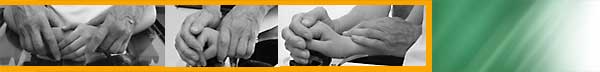 TIRO – en rullstol för övning
TIRO gör övningen säkrare  för personer som har rörelsehinder eller kognitiva svårigheter. 

Sittenheten kan snabbt och enkelt ställas om mellan barn och vuxen storlek utan att använda verktyg. 
Styrspaken är monterad mitt i ett Plexiglasbord som vilar på armstöden – kan välja den hand som passar bäst eller använda båda. 
Elektroniken har en speciell programmering som gör körningen säkrare och underlättar lärande
En-för-alla sittenhet
Kan använda EN elrullstol för många som behöver övning – både barn o vuxna

Öppnar möjligheter för de som behöver mycket långa övningsperioder
OM rehabiliterande verksamheter har lokaler på samma ställe kan de ha en TIRO tillsammans o dela på kostnaderna
Hjälpmedelscentraler kan ha en TIRO för utprovningar och uthyrning
Center för sinnesupplevelser kan ha en TIRO för att ge rörelseupplevelser
TIRO - snabb inställning utan verktyg
Sittdjup
Elektronikbox på ryggstödet
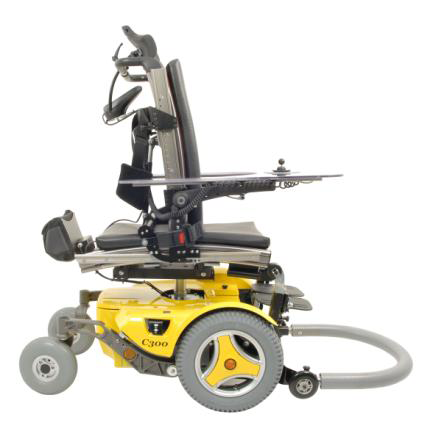 Plexiglasbord med mittplacerad styrspak
Snabb inställning av bordets höjd
Mekanisk stötfångare
Glidskena för 
rygg +bord
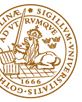 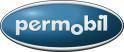 ALP - verktyget
ALP = Avgöra fas i Lärande Processen

Ett  verktyg för att bedöma och främja lärande av verktygsanvändning
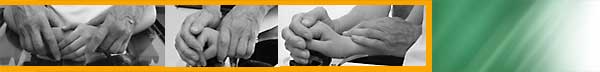 ALP-verktyget  består av 2 delar
ALP-instrumentet 
Lärandeprocessen har åtta faser, från
		1 – nybörjare till 8 expert 
Faserna delas in i tre stadier: utforskning av   	funktioner, sekvensering och användning
 OCH
Strategier som främjar lärandet
ALP – instrumentet (Nilsson & Durkin, in press JRRD)
Strategier som främjar lärandet
Dialogpedagogik
Ömsesidighet i samspelet 
Samkonstruktion av övningen
Främja förståelse för problemlösning
Växla mellan svårt - anspänning och lätt – avslappning
Växla mellan allvar och det som är roligt och lustfyllt
Lämna över ansvar till den som övar
Evidens och forskning
Evidens som finns idag
Pågående forskning
Var används metoden
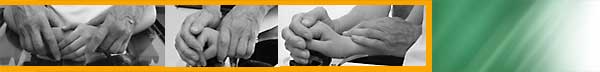 Evidens för Köra för att Lära™
Forskningen har pågått sedan 1993
Kvalitativ metod
Studierna utförda i vanliga verksamheter 
Deltagarnas åldrar: från 3 månader till 86 år
Avhandlingen 2007: resultat från 
109 barn o vuxna med kognitiva funktionsnedsättningar 
17 spädbarn med typisk utveckling
Alla möjliga orsaker till de kognitiva svårigheterna
Gående deltagare
Publikationer – i tidskrifter
Nilsson, L., & Durkin, J. (in press). Assessment of learning powered mobility use – applying Grounded Theory to occupational performance. Journal of rehabilitation research and development.
Nilsson, L. (2012). Driving to Learn. A new intervention for people with stroke and spatial neglect. Posture and Mobility Group Journal 29(2),15-19.
Nilsson, L., Eklund, M., & Nyberg, P. (2011). Driving to Learn in powered wheelchair. The inter-rater reliability of a tool for assessment of joystick-use. Australian Occupational Therapy Journal.
Nilsson, L., Eklund, M., Nyberg, P., & Thulesius, H. (2011). Driving to Learn in a Powered  Wheelchair: Identification of the Process of Growing Consciousness of Joystick-use in People with Profound Cognitive Disabilities. The American Journal of Occupational Therapy, Nov-Dec issue.
Nilsson, L. (2011). Communication mediated by a powered wheelchair: People with profound  cognitive disabilities. Disability Studies Quarterly, 31(04)
Nilsson, L., Nyberg, P., & Eklund, M. (2010). Training characteristics important for growing consciousness of joystick-use in people with profound cognitive disabilities. International Journal of Therapy and Rehabilitation, 17(11), 588-595.
Nilsson, L., & Eklund, M. (2006). Driving to Learn. Powered wheelchair training for those with cognitive disabilities. International Journal of Therapy and Rehabilitation, 13(11), 517-527.
Nilsson, L., & Nyberg, P. (2003). Driving to Learn. A new concept for training children with profound cognitive disabilities in powered wheelchair. American Journal of Occupational Therapy, 57, 229-233.
Nilsson, L., & Nyberg, P. (1999). Single-switch control versus powered wheelchair for training cause-effect relationships: case studies. Technology and Disability, 11, 35-38.
Köra för att Lära™ - fortsatt forskning
FoU-projekt Region Skåne BoU-habilitering 2007 – 2011 
Svensson, E., & Nilsson, L. (2009). Köra för Lära. Kort Fou-rapport nr 3-2009. FoU Habilitering & Hjälpmedel, Region Skåne.
FoU-projekt Norrbotten, Gällivare Strokerehabilitering, BoU-habilitering 2010 –
Nilsson, L. (2012). Köra för att Lära™ stimulerar utveckling och lärande hos personer med kognitiva funktionsnedsättningar. Tidskriften Arbetsterapeuten, nr 8, Forskning i praxis. 
FoU-projekt, Norrbotten, Jokkmokk, Äldreomsorg 2011 –  
FoU-projekt, KI, Stockholm, små barn 2013 – 
Fler på gång – utvärdering av aktiv sittställning i TIRO; övning med spädbarn som har försenad  utveckling
Knappt 4 månader och kör TIRO
Kollar funktioner o hantering fas 3-4-5
Kontakt och information
Kontakt: 
Lisbeth Nilsson
Postadress: Box 158, 960 33 Murjek
E-post: lisbeth.nilsson@med.lu.se 

Information:
Hemsida: www.lisbethnilsson.se
ResearchGate: http://www.researchgate.net/profile/Lisbeth_Nilsson
LinkedIn: 
	http://se.linkedin.com/pub/lisbeth-nilsson/25/745/1a2